Hello!
1
25/07/2019
KYOCERANET MANAGER
Александр Побидаштехнический консультант 
по бизнес-решениям
2
25/07/2019
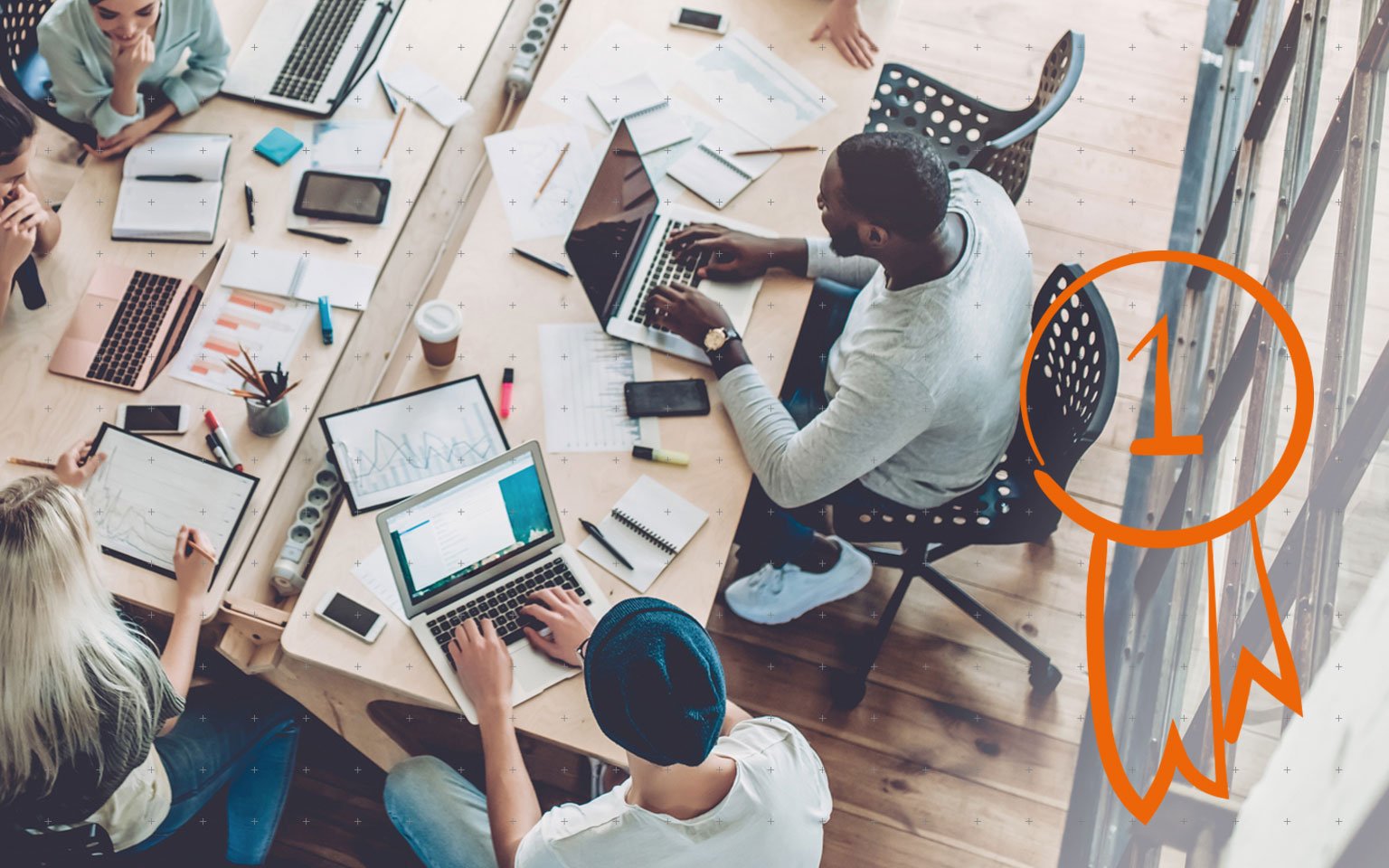 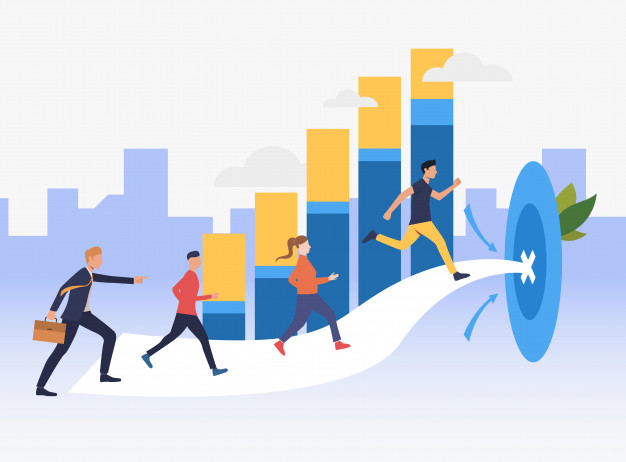 Введение
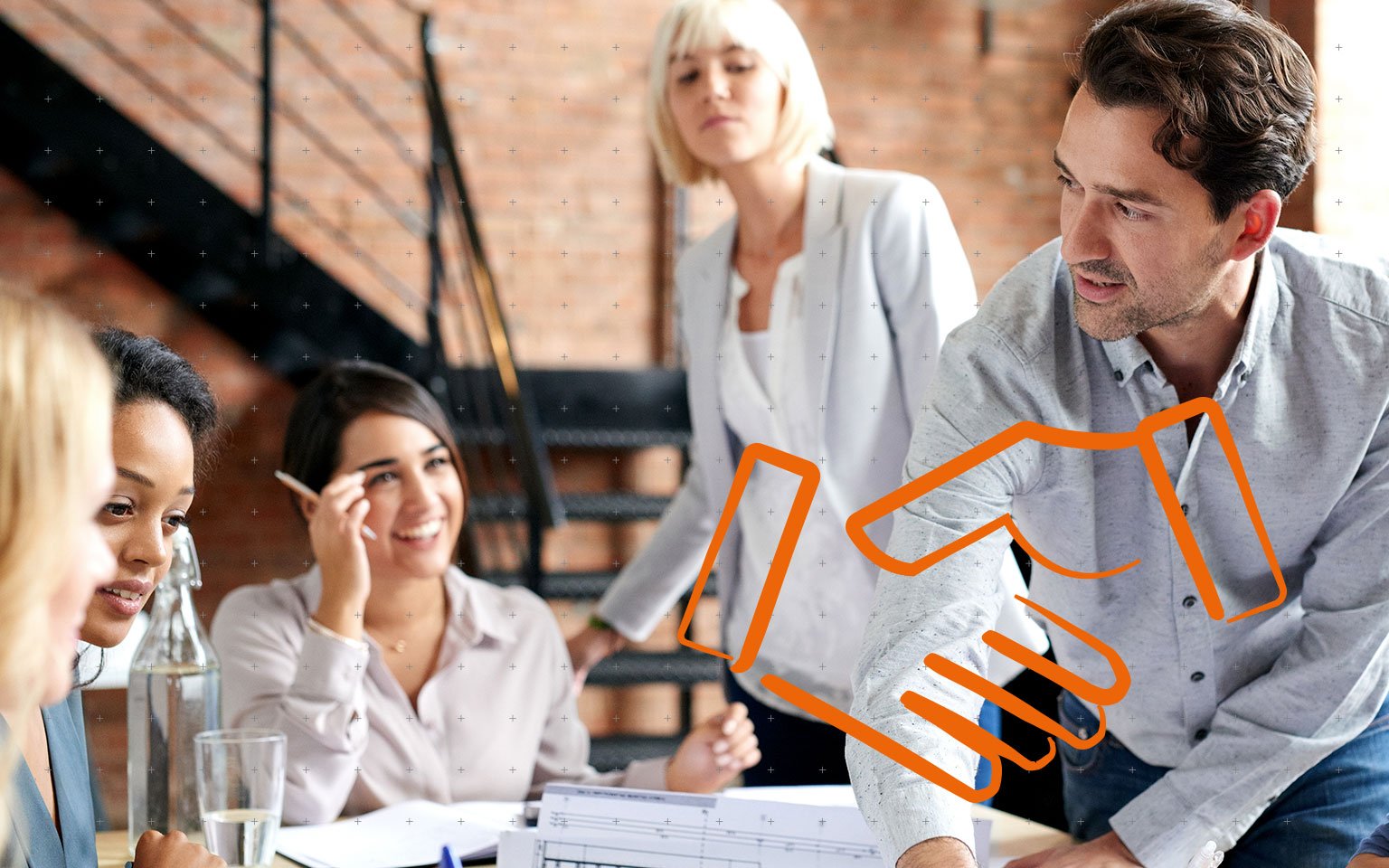 Сегодня побеждают 
	самые быстрые 
		и креативные. 


Делайте больше 
	и проще 
		за меньшее время.


Сосредоточьтесь на том, 
	что вы делаете 
		лучше всего.
3
25/07/2019
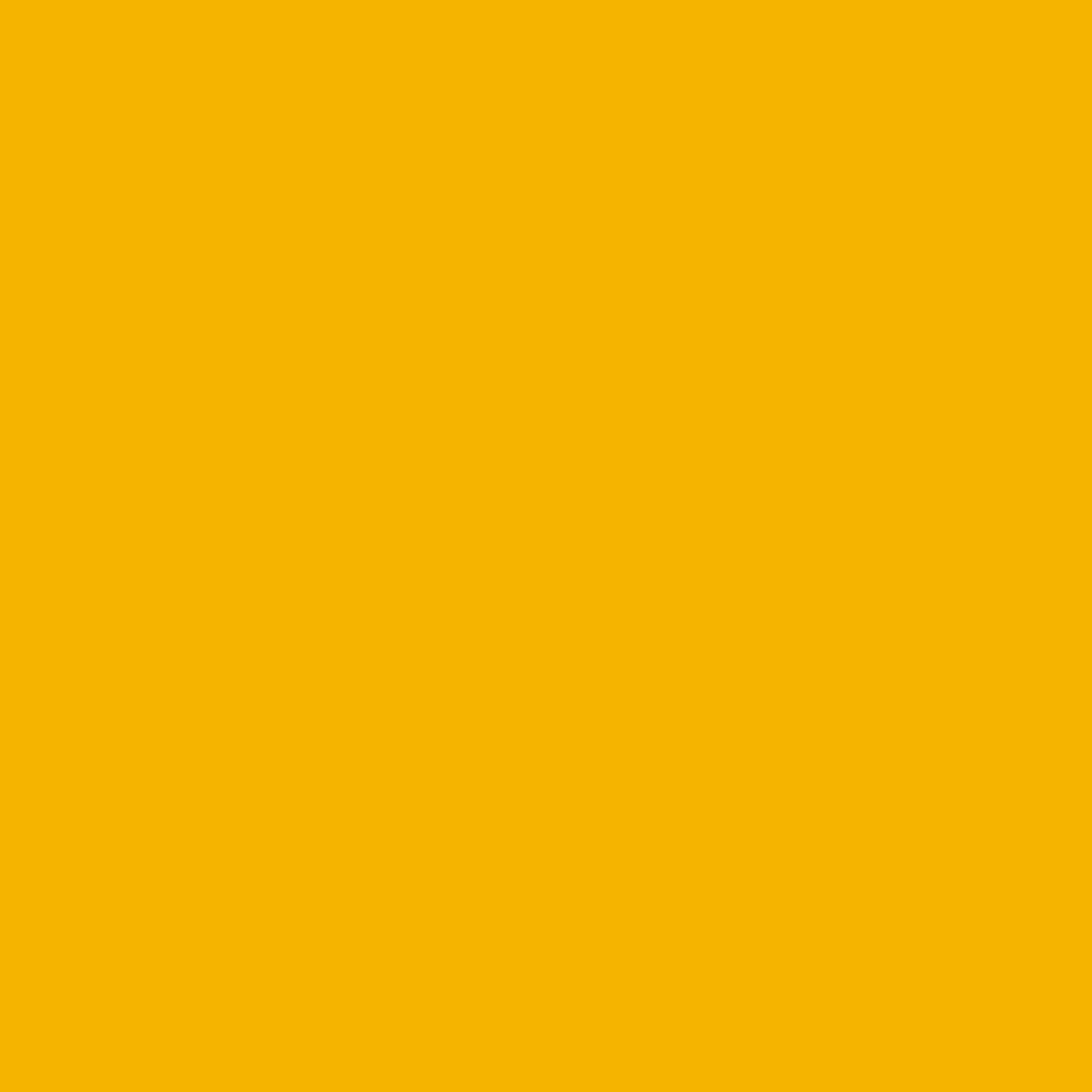 Что такое KYOCERA Net Manager
KYOCERA Net Manager -
Cерверное приложение со встроенной функцией Print&Follow™, разработанное для контроля и сокращения расходов на печать, создания более эффективных рабочих процессов, повышения уровня безопасности документооборота и уменьшения отходов.
KNM
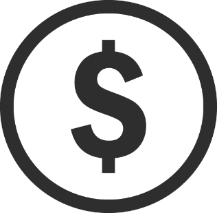 4
25/07/2019
KNM. Решаемые задачи
KYOCERA Net Manager обеспечивает:
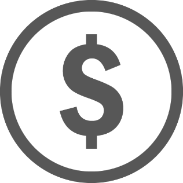 Персонализацию интерфейсов

Встроенные терминалы имеют простые в использовании функции, настроенные в соответствии с вашими потребностями

Используй то, что нужно 
только тебе

 Доступность сервисов

Обработка документов на любом свободном МФУ или принтере в вашей компании

Больше нет очередей
Защиту документов

Печать документов только после авторизации с помощью карты, пин-кода или комбинации логина/пароля.

Получай документы 
только в свои руки


Контроль и управление расходами 

Политики, правила и сценарии.
Отчеты, кредиты и квоты на печать.
Распределение расходов.

Сокращай расходы на печать
5
25/07/2019
KNM. Решаемые задачи
KYOCERA Net Manager обеспечивает:
Безопасность данных

Все данные, которые передаются по вашей сети печати, шифруются от начала до конца 
Не переживай за сохранность информации
Автоматизацию процессов

Используйте безбумажные функции, такие как сканирование в электронную почту, сетевые папки и облачные платформы
Все ресурсы всегда под рукой
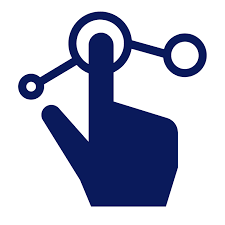 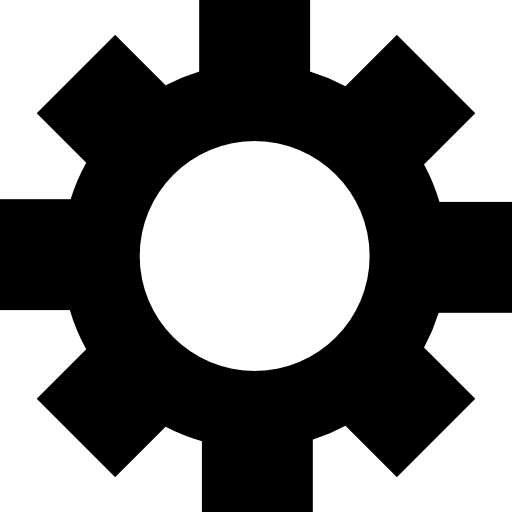 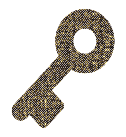 Простоту использования

Автоматические уведомления и интуитивно понятные интерфейсы обеспечивают простоту настройки,
мониторинга и управления
Держи все под контролем
6
25/07/2019
KNM. Состав
KYOCERA Net Manager объединяет следующие модули:
Управление 
печатью
Управление 
системой
Управление 
парком
Встроенные 
терминалы
Управление 
устройствами
Мобильная
печать
Управление 
сканированием
7
25/07/2019
KNM. Возможности
Управление устройствами

Автоматический поиск устройств
Удаленная установка и настройка
Автоматическая установка драйверов
Мониторинг сетевых устройств
Оповещения об ошибках
Учет печати на локальных устройствах
Управление системой
 
Журнал изменений настроек системы 
Модуль для обслуживания системы
Резервное копирование и восстановление 
Настраиваемые уведомления 
Синхронизация с Active Directory 
Web-интерфейс для пользователей и администраторов
Разграничение прав доступа
Учет печати, копирования и сканирования пользователей, групп или проектов
Кредит, квота и ваучеры на печать
Настраиваемые отчеты
Планировщик задач 
Поддержка виртуальной среды
Интеграция с внешними системами (API*)
Мобильная печать
 
Печать с мобильных устройств
Удобные приложения на Android и iOS
e-mail печать
Администрирование персональной очереди печати
Авторизация по QR-коду
8
25/07/2019
[Speaker Notes: * - API (application programming interface) - это набор готовых классов, функций, процедур, структур и констант. Вся эта информация предоставляется самим приложением (или операционной системой). 
API различных продуктов используются программистами для создания приложений, которые будут взаимодействовать друг с другом.
В общем случае данный механизм применяется с целью объединения работы различных приложений в единую систему. Это удобно для исполнителей. Ведь в таком случае к другому приложению можно обращаться как к «черному ящику». При этом не имеет значения его внутренний механизм – программист может вообще не знать, что такое API]
KNM. Возможности
Управление  печатью
Безопасная печать
Роуминг заданий и делегированная печать
Правила, права, квоты и политики печати
Прямая печать
Спулинг клиента* (снижение нагрузки на сервер)
Отказоустойчивая печать
Сжатие заданий, модификация, анализ и предварительный просмотр заданий
Тандемная печать (балансировка нагрузки на принтеры)
Настройка рабочих процессов и сценариев обработки заданий
Smart Job Manager – клиент-утилита для управления заданиями
Автоматическое добавление водяных знаков
Теневое сохранение заданий печати, копирования и сканирования в закрытый архив (уникальная функция KYOCERA)
9
25/07/2019
[Speaker Notes: * - *Спулинг -Задания печати пользователя не отправляются на сервер KNM, а хранятся на рабочей станции пользователя. После того, как пользователь аутентифицирует себя и выбирает задание для печати, задание высвобождается с рабочей станции непосредственно на устройство печати. Этот метод значительно снижает трафик на сервер KNM и особенно подходит для небольших офисов с ограниченным сетевым подключением к серверу KNM.]
KNM. Возможности
Управление парком оборудования

Настройка уведомлений и оповещений по устройствам
Удаленное управление
Управление сервисным обслуживанием
Управление оповещениями
Автоматическая регистрация устройств
Биллинг-контроль
Управление расходными материалами
Удаленное управление устройствами
Соответствие GDPR*
Управление сканированием

Персональные профили и формы сканирования
Сканирование в настроенную папку и e-mail 
Сканирование в облачные сервисы, Sharepoint
Сканирование с распознаванием текста
Защищенное сканирование
Встроенные терминалы

Интегрированный терминал Pro
Интегрированный терминал Lite(!)
Персонализация интерфейса пользователя
Кастомизация и брендирование
Широкий спектр поддерживаемых карт
10
25/07/2019
[Speaker Notes: * - GDPR - General Data Protection Regulation, Общий регламент по защите персональных данных в ЕС. GDPR имеет экстерриториальное действие и применяется ко всем компаниям, обрабатывающим персональные данные резидентов и граждан ЕС, независимо от местонахождения такой компании.
Филиалы, представительства российских организаций на территории ЕС, организации, обрабатывающие персональные данные европейцев в России при реализации онлайн-продаж (например, РЖД, авиакомпании, гостиницы, хостелы и иные), подпадают под действие GDPR и обязаны соблюдать новые европейские правила обработки персональных данных.]
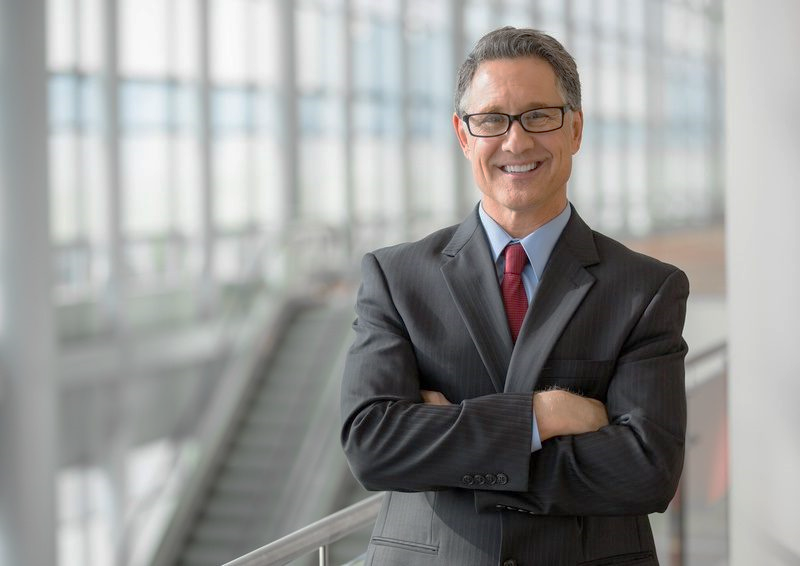 KNM. Выгоды
Для руководителей
Детальная отчетность: кто, что, когда и сколько печатает.
обоснованные решения о приобретении оборудования. 
ускорение возврата инвестиций 
поддержание расходов в рамках установленных лимитов 

Предотвращение неправильного использования конфиденциальных данных.
Любая операция по обработке документов выполняется только после авторизации пользователя. 
Конфиденциальные производственные планы, платежные ведомости или готовые коммерческие предложения будут доступны только уполномоченному персоналу.

Повышение эффективности и удовлетворенности персонала.
Автоматически применяемые правила, сценарии, упрощение операций способствуют лучшей производительности. Это позволяет сотрудникам сосредоточиться на том, что они делают лучше всего. 

Бережное отношение к природе.
KNM поддержит развитие бизнеса, сэкономит время сотрудников и предотвратит ненужные потери, уменьшая потребление энергии, бумаги и производство отходов.
11
25/07/2019
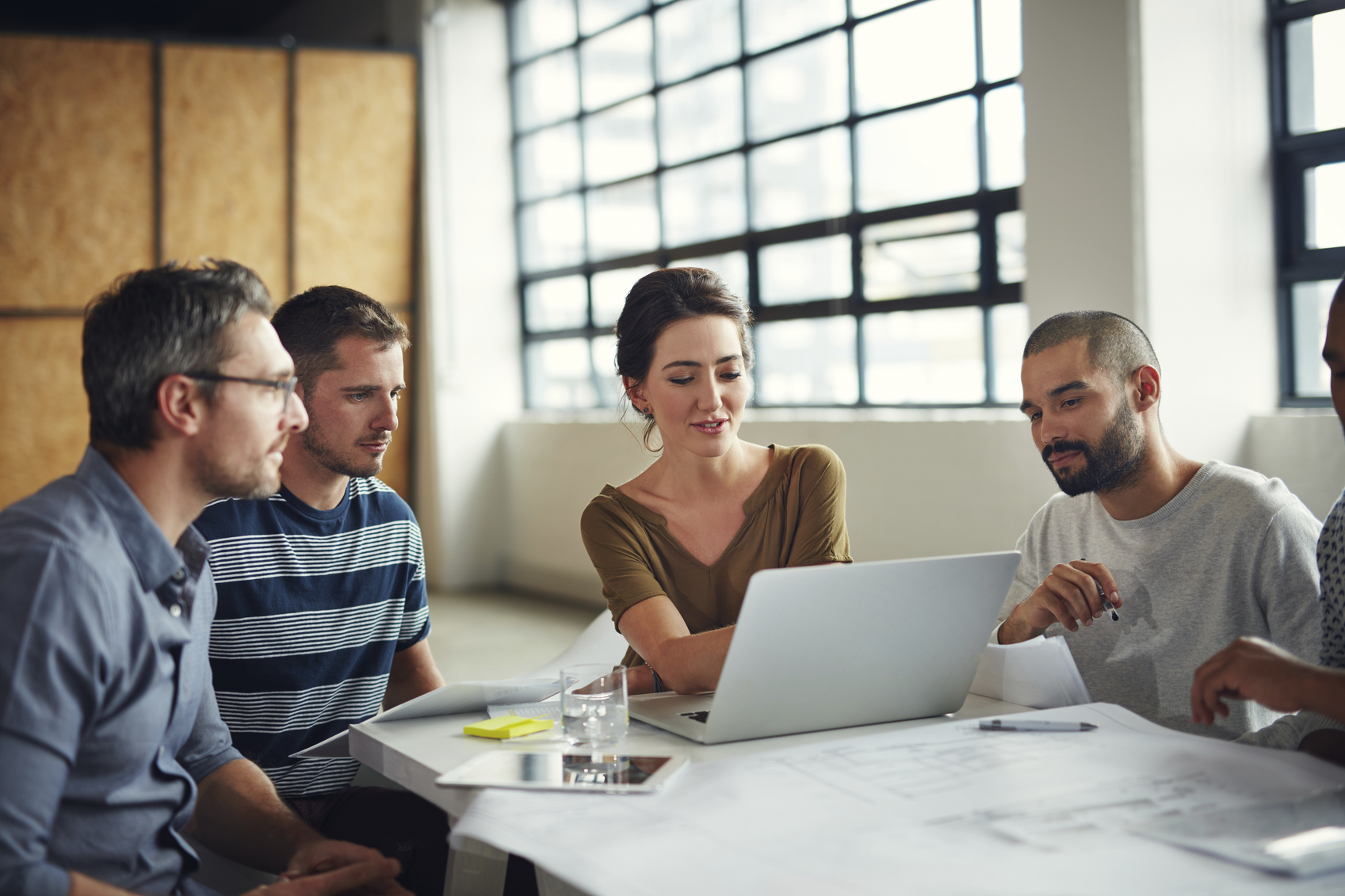 KNM. Выгоды
Для сотрудников
Понимание каждого принтера и МФУ
Унификация управления и гибкая настройка функционала с учетом индивидуальных требований упрощает процессы обработки документов и исключает ошибки 

Свобода передвижения.
Доступная печать документов на любом принтере или МФУ с ПК, планшета или смартфона. Быстрое сканирование в почтовый ящик, папку или электронный архив одним кликом

Выполнение своих задачи где угодно и когда угодно.
Если с принтером что-то не так, система предупредит прежде, чем это может повредить вашей работе. Можно просто перейти к следующему незанятому устройству и закончить свою работу там

Защита своих документов.
Больше не нужно бояться того, что кто-то прочитает содержание ваших документов. Задания распечатаются прямо в руки только после авторизации
12
25/07/2019
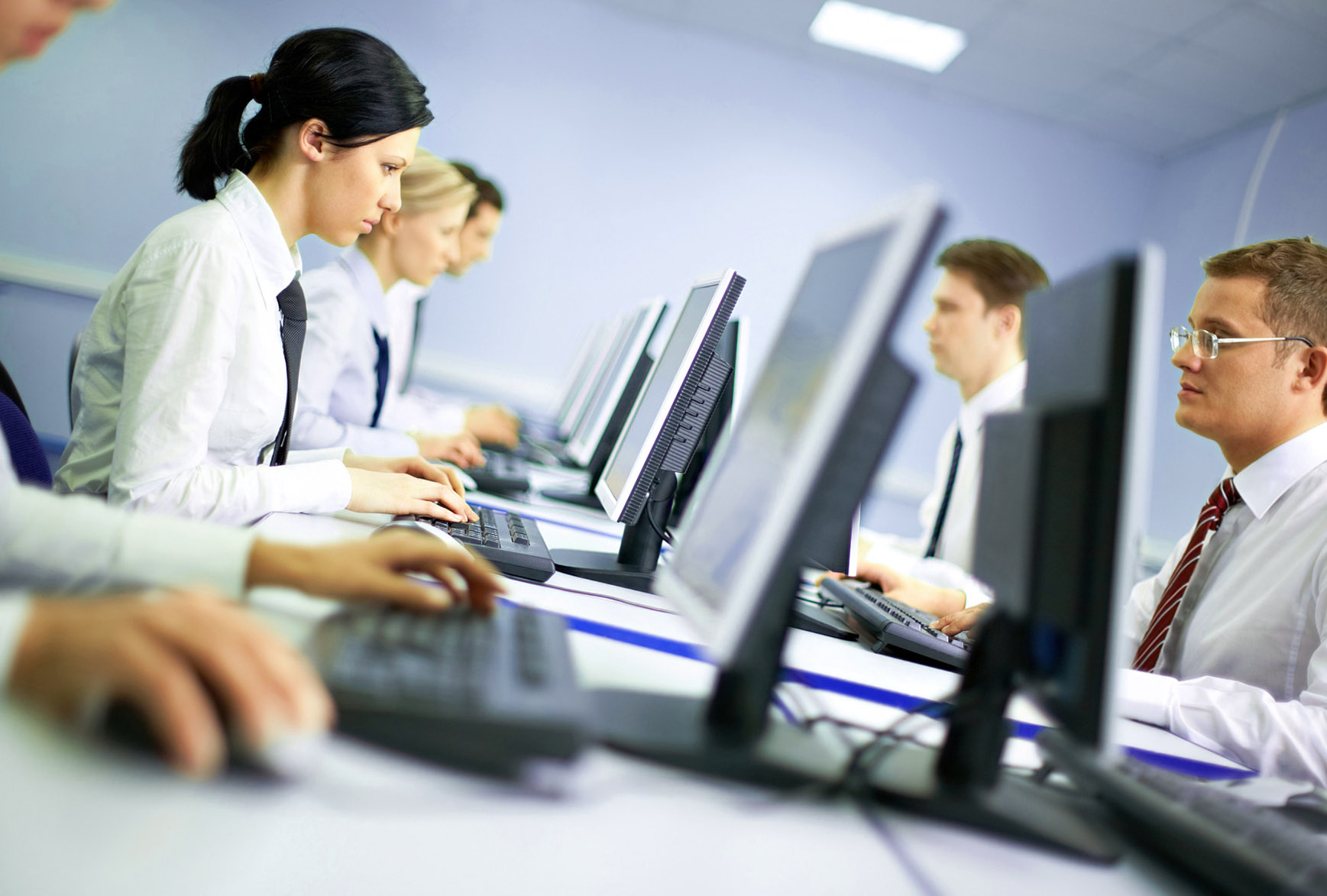 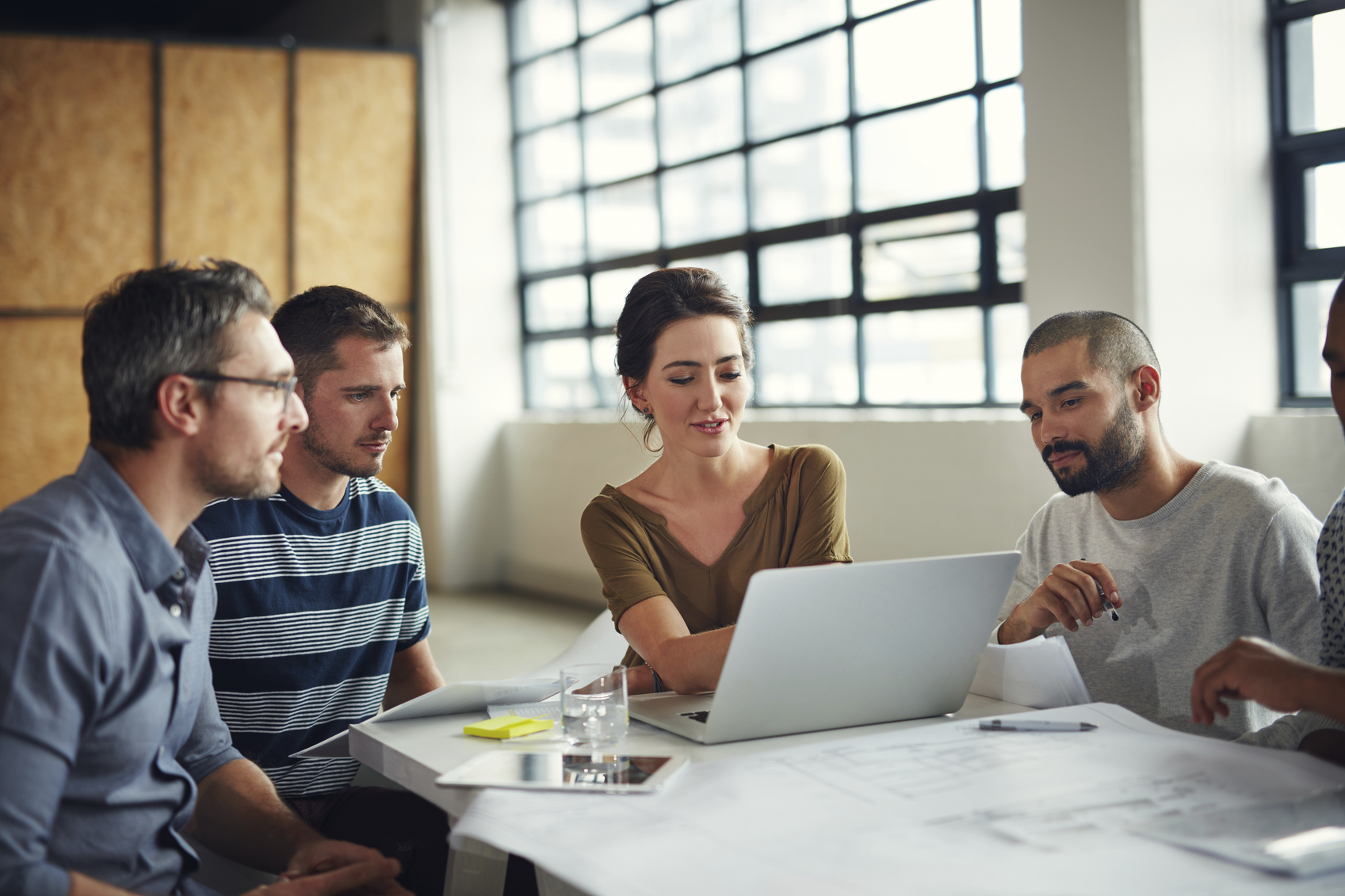 KNM. Выгоды
Для IT департаментов
Простота развертывание и администрирования
Интуитивные интерфейсы, настраиваемые уведомления, инструменты обслуживания и резервного копирования, автоматический поиск, удаленная установка и настройка печатающих устройств никогда не были такими простыми

Оптимизация инфраструктуры печати
Более высокая доступность сервисов при меньшем количестве печатающих устройств - мечта, которая становится реальностью. Функционал «Print&Follow™» и мобильной печати гарантирует вывод задания на любом доступном устройстве, экономя деньги, время и усилия

Сокращение операционных расходов
Правила, квоты и инструменты просмотра содержимого заданий позволяют контролировать объем рабочей печати и исключить личную печать, либо предоставлять ее за плату или в рамках корпоративного пакета льгот для сотрудников
13
25/07/2019
KNM. Лицензирование
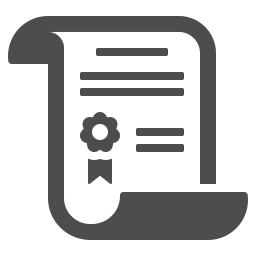 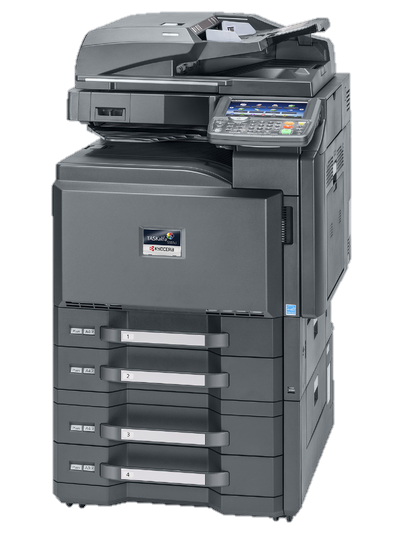 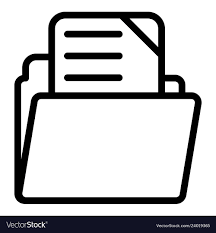 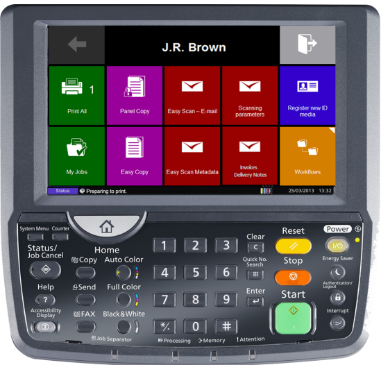 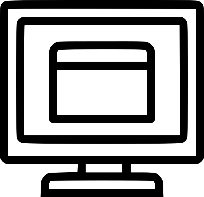 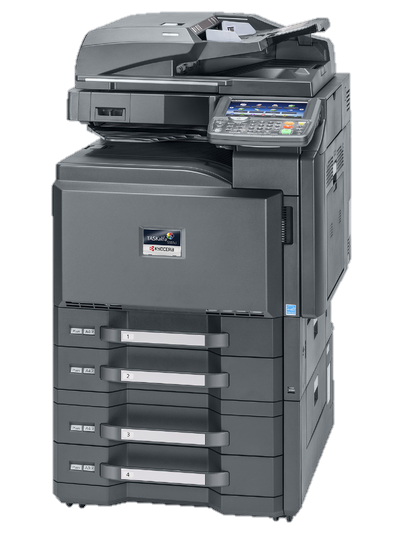 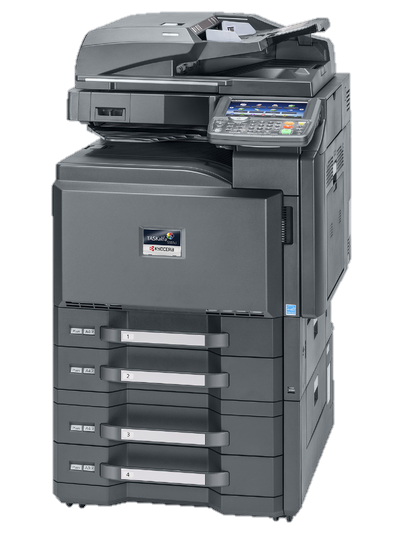 CAK
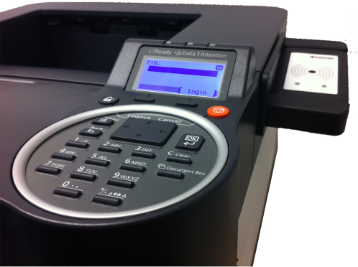 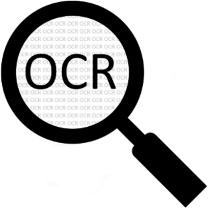 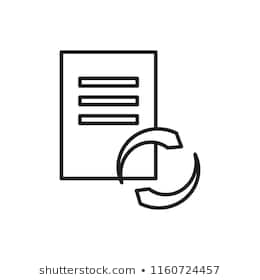 1. Серверные лицензии 
на печатающие устройства

Пакеты лицензий по
1  -  4  -  10  -  40
40 = UNLIMIT
2. Лицензии расширения возможностей

VMHA (1 на всю систему)
Rendering Software       (на каждый филиал)
Job Archiving                    (1 на всю систему)
Adv. OCR & Workflow       (на каждый филиал)
3. Лицензии программных терминалов

Приобретаются по количеству печатающих устройств, оснащаемых терминалами)
Пакеты лицензий по
1  -  4  -  10  -  40  -  100
4. Дополнительно для 
KYOCERA

Если применяются считыватели карт, то необходимо приобретать Card Authentication Kit* на каждое устройство KYOCERA 

*(Лицензии CAK не являются частью комплекса KNM)
1. Лицензии на печатающие устройства
2. Лицензии расширения возможностей
3. Лицензии программных терминалов
4. Дополнительно
14
25/07/2019
[Speaker Notes: VMHA (Virtual Machine High Availability) – лицензия Высокой Доступности Виртуальной Машины. Необходима при установке серверного ПО в виртуальную среду.
Rendering Software (aka “PCL Preview”) – лицензия на ПО, которое интегрируется с KNM и позволяет отображать содержимое заданий на печать, сканирования или факсов с помощью веб-интерфейса пользователя или администратора. Файл для предварительного просмотра хранится в формате PDF и может отображаться в случае необходимости. Задания на печать сначала преобразуются в формат PDF, а затем отображаются веб-браузером, Acrobat Reader или другими совместимыми программами просмотра PDF. PDF-файлы сохраняются в папке заданий и автоматически удаляются в течение заранее определенного периода. С дополнительной лицензией Job Archiving документы можно сохранять в архивной папке на неограниченное время. 
Job Archiving – лицензия архивирования заданий, опция повышения уровня безопасности документооборота. Позволяет отслеживать все документы, которые печатаются, копируются, сканируются или отправляются по факсу с ваших устройств. Копии всех документов отправляются на сервер и архивируются в специальную папку для дальнейшего анализа службой безопасности или IT-службой. Для реализации данного функционала необходима предварительная установка Rendering Software.
Adv. OCR & Workflow – лицензия расширения функциональных возможностей для автоматизации рабочих процессов сканирования (на базе ScannerVision). Отсканированные документы  автоматически распознаются и сохраняются их в правильном месте назначения и правильном формате на основе предварительно определенных бизнес-правил, тем самым оптимизируя рабочие процессы документооборота.]
СПАСИБО
ЗА 
ВНИМАНИЕ!